Strateji Geliştirme Başkanlığı
EĞİTİM VE ÖĞRETİMDE YENİLİKÇİLİK ÖDÜLLERİ
RAPOR FORMATI
1. GİRİŞ
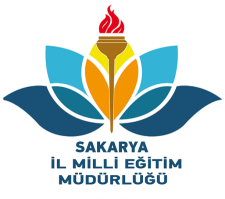 1.1. Çalışmanın özgünlüğü
Projenin özgünlüğünü oluşturan hususlar net olarak açıklanmalıdır.
Önerilen projenin; teknoloji, metot veya kuram, ürün açısından yeni bir fikir olmalı, ilk kez uygulanan
Proje bilinenleri tekrarlamamalı veya bir görüşü kanıtlamalıdır. Bunun yanında toparlayıcı, bilinmeyenleri açıklayıcı, bilinenleri ise geliştirici nitelikte olmalıdır.
Proje çıktısını benzerlerinden ayıran üstün yönleri/ katkıları olmalı
Özgün değer gerçekçi olmalı.
Yalnız kendine özgü bir nitelik taşıyan, orijinal
Başkalarını örnek tutmayıp kendisi örneklik eser veren(yazar) ve bu yolda meydana getirilen (eser)
2
Proje Raporlarından Örnekler İfadeler
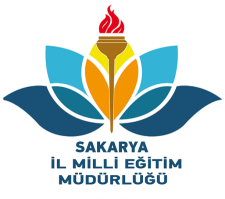 XXX İli Ortaokul birinci sınıf öğrencilerine yönelik olarak kurgulanan “XXX Dersi”, kentimiz çocuklarına kentlilik ve çevre bilincini erken yaşlarda edindirmek, kentlerine aidiyet ve kültürel hoşgörü duygularının gelişimine katkıda bulunmak amacıyla geliştirilmiş grafik öyküleme yöntemine dayalı özgün bir eğitim programıdır. 

Çalışma öncesi ülke genelinde envanter taraması yapılmış. Bu taramada Milli Eğitim Bakanlığımız merkez teşkilatı bünyesinde Ankara’da 2, İstanbul’da 1 eğitim tarihi müzesinin bulunduğu, bazı okullarında sadece kendilerine ait materyallerle oluşturulmuş müzeleri olduğu görülmüştür. Oluşturduğumuz müzemiz ilçe genelindeki materyallerden oluşmuş olması, kısmen bölgesel değerleri de yansıtması yönleriyle özgün olduğu düşünülmektedir.
Piyasada satılan ve belirli karakterlerden oluşan oyuncaklı kitaplar incelendi ve sadece 3-5 yaş aralığına hitap eden eğitici maketli materyallerden ibaret oldukları görülmüştür. Türkiye’de benzer bir projenin daha önce uygulanıp uygulanmadığı araştırıldığında; aynı içerikte uygulamalara rastlanmamıştır. Oyuncaklı Kitaplar; kitabın kahramanının el emeği göz nuru oyuncakları ile birlikte kendilerini misafir edecek çocukları kitaplıkta sessizce bekliyorlar.

İl/ilçe Milli Eğitim Müdürlükleri ile müstakil okul/kurumların stratejik planlarına  “Stratejik Plan Hazırlama Sistemi”  ile rehberlik edilmiştir. Kurumların stratejik plan hazırlama aşamaları il, ilçe milli eğitim müdürlükleri ile okul/kurumlarca adım adım izlenmiş, değerlendirilmiş ve onaylanmıştır.
3
1. GİRİŞ
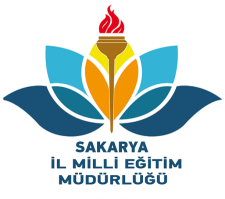 1.2. Çalışmaya neden ihtiyaç duyuldu
Proje fikrini ortaya çıkaran sebepler, 

Projenin yürütülme gerekçesi

Projeye başlamadan önce ihtiyaç analizi, anket çalışması, yüz yüze görüşme gibi çalışmalar yapıldı mı?
SGB/
4
2. PROBLEM DURUMU
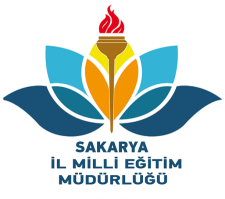 En fazla 5-6 cümle ile  çalışmanın problem durumundan bahsedilecektir.
Proje Raporlarından Örnekler İfadeler
Öğrencilerimiz de okulumuz bahçesinde herhangi bir oyun alanı olmaması sebebiyle sürekli olarak şikâyet ve önerilerde bulunmaktaydılar. Bunun yanı sıra, öğretmenlerimizin özellikle oyun ve fiziki etkinlikler dersinde kullanılabilecek bir alanın olmamasından okul idaremize sürekli olarak şikâyette bulunmaktaydı.
İlçe ve okul yöneticilerinin;  “Yasalar ve yönetmeliklerin yüklediği görev ve sorumlulukları başta olmak üzere, üst makamlardan gönderilen talimatlar ile sorumluluk alanlarına giren paydaşlardan gelen talepler ve sorunlara bağlı olarak, sağlıklı bir yönetim tarzının eksikliğinin hissedilmesi, …
Okul yönetimi olarak kurumumuzda göreve başladığımızda yaptığımız ilk iş; okulumuzun iç ve dış paydaşlarının istek ve önerilerini dikkate alarak çalışmalarımıza bu doğrultuda şekil vermek oldu. Bu paydaşlar veliler, okul personeli, öğrencilerimiz ve okulumuzla ilgili diğer paydaşlarımızdır. Bunlardan gelen dilek ve şikâyetleri dikkate alarak öncelikli problemleri tespit etmek için anket çalışmaları ve yüz yüze görüşmeler yaptık.
5
3. ÇALIŞMANIN AMAÇ VE HEDEFLERİ
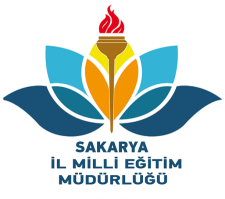 3.1. Çalışmanın amacı3.2. Çalışmanın hedefleri
Amaç ifadesinde çalışmanın tamamlanması ile ulaşılmak istenen sonuç, hedef ifadelerinde ise bunu gerçekleştirmek için gerçekleştirilmesi gereken alt amaçlar olmalıdır.
 Hedefler mümkün olduğunca sayısal olarak ve zaman sınırlı belirlenmelidir.
6
Proje Raporlarından Örnek İfadeler
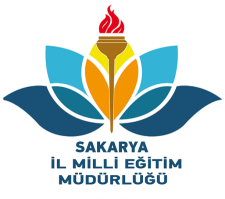 UYGUN CÜMLE
UYGUN OLMAYAN CÜMLE
Kıt kaynakların etkili olarak kullanılması ve kamunun atıl durumda olan fiziki mekânlarının üretime kazandırılması sonucu kamu yararı ve farklı gelir kaynaklarıyla, kurumun karlılık ve verimlilik performansının arttırılması amaçlanmıştır.
İnteraktif Ortamda Soru Cevap Uygulamaları ile 7/24 saat danışmanlık ve mesleki yardım verilmesi hedeflenmektedir
Bu süreçte 9. sınıftan 10. sınıfa geçişte bütün öğrencileri ilgi, yetenek, istek ve fiziksel yeterliliklerine göre alan ve dallara yönlendirmek hedeflenmektedir.
 Çalışmamızın amacı köhne bir köy İlköğretim Okulu halindeki okulumuzu oluşturacağımız sinerji içerisinde özel kolejleri kıskandıracak hale getirmektir.
7
Proje Raporlarından Örnek İfadeler
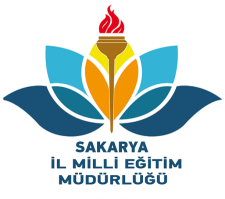 UYGUN CÜMLELER
Oyuncaklı Kitap uygulamasının amacı ilkokul seviyesindeki öğrencilere kitap okuma alışkanlığı kazandırmak ve okuma seviyelerini arttırmaktır
2010 mali yılı zararla kapatılan Kurumumuzda, devam eden zararın önlenmesi ve Stratejik Plan hedeflerimizin gerçekleştirilmesi için, farklı ve verimli gelir kaynakları oluşturma…taşımalı eğitim mutfağı kurma
Geçmiş dönemde eğitim-öğretimde kullanılmış materyali ve geçmiş dönem eğitim ortamlarını genç nesillere tanıtmak, bilgi sahibi yapabilmek………Tanıtım amaçlı logo, broşür, afiş ve sunum hazırlama, okul web sitesi ve sosyal medya araçları üzerinden tanıtım yapılması gibi
8
4. YÖNTEM VE PLAN
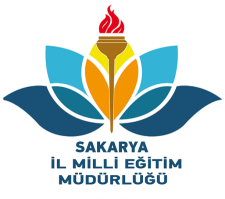 4.1. Yöntem
4.2. Plan
Uygulanan yöntemlerden kısaca bahsedilecektir.
Çalışma kapsamında ……yöntemlerinden yararlanılmıştır. Yöntemlerden nasıl yararlanıldığı açıklanmalıdır. 
 Çalışma planı, zaman çizelgesi, görev dağılımı, hangi faaliyetlerin nasıl belirlendiği gibi hususlar tablolardan yararlanarak açıklanacaktır. Aşağıdaki tablo örnek olarak sunulmuş olup geliştirebilir niteliktedir.
9
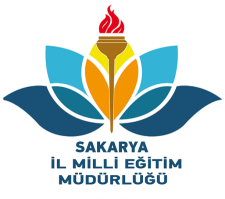 Proje üyeleri, paydaşlar sürecin her aşamasına aktif olarak katılmış mı?

Hedef kitle ile yeterli iletişim sağlanmış mı?

Paydaş kapsamı geniş tutulmuş mu?.
10
Proje Raporlarından Örnek İfadeler
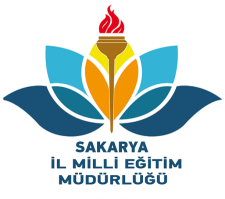 Çalışma, İl Milli Eğitim Müdür Yardımcısı Başkanlığında, Maarif Müfettişleri Başkanlığı, İlçe Milli Eğitim Müdürlükleri ve İl Takip ve Koordinasyon Ekibi ile birlikte yürütülmektedir. İl Takip ve Koordinasyon Ekibinin hazırladığı çalışma takvimi doğrultusunda, ikişer kişilik ekiplerden oluşan İzleme, Değerlendirme ve Rehberlik Ekipleri ile okul ziyaretlerini gerçekleştirir ve gerekli bilgilendirme ve rehberlik çalışmalarını yaparak Optik Formları doldururlar.
Bu süreçte okul aile birliği  üyeleri ve velilerle  sık sık bir araya gelinmiştir.  Yine  sene başında  yapılan  öğretmenler kurulu  toplantısında  bu konu masaya yatırılmıştır. 
Çalışma Web Yayın Yönergesi’ne göre yapılmakta, interaktif ortamda ve haftanın 7 günü hizmet verilmektedir.
11
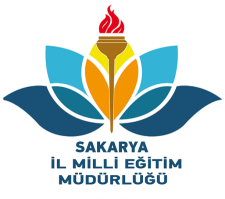 Seçilecek yöntemler ve kullanılacak materyal projenin amaç ve kapsamına uygun seçilmelidir. 

Yapılacak ölçümler (ya da derlenecek veriler), kurulacak ilişkiler ayrıntılı biçimde anlatılmalıdır.  

Sonuçların nasıl analiz edileceği, kullanılacak istatistiksel yöntemler ile bağlantılı olarak açık ve net bir şekilde ortaya konmalıdır.
12
Proje Raporlarından Örnek İfadeler
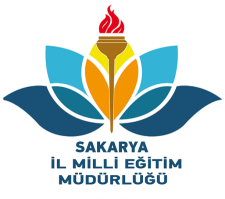 Katılımcılara grup halinde “……..Eğitimi Programı” uygulanmıştır. Program uygulandıktan sonra aynı öğrenciler ile tekrar bireysel görüşmeler yapılarak, programdan önce uygulanan anket tekrar uygulanmıştır. Konu ile ilgili bilgiler ölçülmüş ve elde edilen veriler son test olarak kayıt edilmiştir.
Çalışmalarımıza başlamadan önce okulumuzda alınacak kararlarla ilgili toplantıya paydaşları temsilen kimlerin katılacağı gönüllülük esasına göre seçimle belirlenmiştir.
Araştırma evremizi okulumuz öğrencileri oluşturmaktadır. Örneklem olarak 12. Sınıf öğrencileri belirlenmiştir
Çalışmadaki görev dağılımı; 11.Sınıf Alan öğrencileri alan şefleri, öğretmenleri, okul rehber öğretmeni ve okul idaresi.
Çalışma kapsamında; Stratejik plan ve Öz değerlendirmeyi hazırlarken Anketmatik Programı,  GZFT (SWOT) analizini
13
Proje Raporlarından Örnek İfadeler
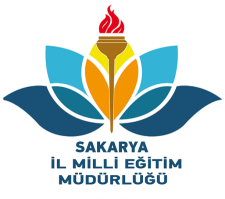 Çalışma 2014-2015 eğitim ve öğretim yılı bahar döneminde uygulanmıştır. Eğitimin teorik kısmı çocuklara grup şeklinde uygulanmıştır. Uygulama kısmında ise bazı konular çocuklara bireysel olarak verilmiştir. 
Tanı-Koru-Yaşat ekibi olarak ilkönce konu ile ilgili farkındalık oluşturmak için pano hazırladık. Panoyu belirli aralıklarla güncelledik. Yine çalışma konusuna dikkat çekerek ilgi uyandırmak, öğrencilerimize ekip çalışması ruhu ve aidiyet duygusu kazandırmak amacıyla, tasarladığımız tişört ve şapkalar bastırdık.
Bedensel engellilerin ihtiyaç analizi yapıldı.
İhtiyaç sahipleri tespit edildi.
Daha önce enstrüman çalmayı bilmeyen 8 öğrenciye eğitim verildi. 
Enstrüman çalmayı bilen 5 öğrenci de geliştirildi.
Davetiyeler ve biletler hazırlandı.
Konser posteri hazırlandı.
SGB/
14
5. Uygulama
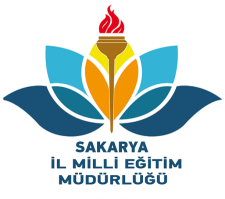 5.1. Çalışmanın uygulanması
Gerçekleştirilen uygulamalar akıcı bir anlatımla, çalışma planına uygun biçimde kronolojik olarak açıklanacaktır. Uygulamanın nasıl izlendiği ve değerlendirildiği ve izleme-değerlendirme sonuçlarından nasıl yararlanıldığı açıklanacaktır.
15
Proje Raporlarından Örnek İfadeler
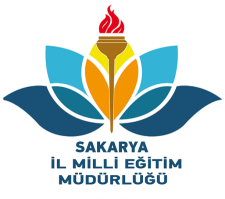 16
5. Uygulama
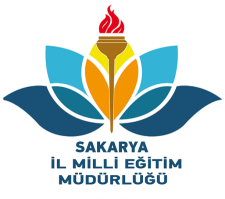 5.2. İzleme ve değerlendirme
Uygulamanın nasıl izlendiği ve değerlendirildiği ve izleme-değerlendirme sonuçlarından nasıl yararlanıldığı
17
Proje Raporlarından Örnek İfadeler
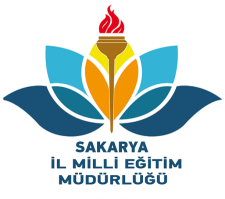 800 öğrencinin yapılan analizlerinde fene karşı ilgilerinin % 90 arttığı görüldü. Etkinliklerle ilgili hazırlanmış test sorularıyla yapılan ön ve son test analizlerinde 800 öğrencinin akademik olarak başarılarının % 85 arttığı görüldü.
18
6. Sonuçlar
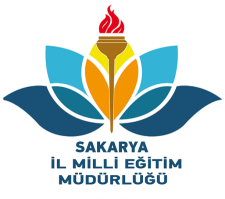 6.1.Paydaşlara sağlanan katkılar, amaç ve hedeflere ulaşma düzeyi
Öğrenci, öğretmen, veli, idareci ve diğer paydaşlara sağlanan katkı ve faydalardan bahsedilecektir.  Sayısal verilerden yararlanılmalı ve somut ifadeler kullanılmalıdır. Başlangıçta ortaya konan amaç ve hedeflere baz alınarak bunlara hangi düzeyde ulaşıldığı sayısal veriler ifadelerle belirtilmelidir.
Örneğin;
………nolu hedefe ulaşılmış belirtilen  ……..faaliyetler gerçekleştirilmiştir.
19
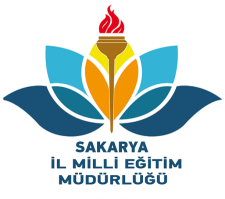 Hedef kitlenin çeşitliliği.
Okul/kurum
İlçe, il, bölge veya ülke
Çalışmanın il/ilçe millî eğitim müdürlüğü bünyesinde olması il/ilçe düzeyinde olduğu anlamına gelmemektedir.
Hedef kitleye sağlanan katkı ve faydalardan bahsedilmesi.
Sayısal verilerden yararlanılma ve somut ifadeler kullanılma.
20
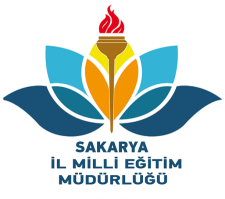 Kuruma sağlanan katkılar: 
Eğitim ve yönetim süreçlerine katkısı oldu.
Öğrencilere sağlanan katkılar:
Öğrencilerimizin ipek böceğinin yaşamsal döngüsünün dört aşamasını (yumurta, tırtıl, pupa ve kelebek) görmeleri sağlandı.
Diğer paydaşlara sağlanan katkılar:
Ekonomik değeri olan bu çalışma ile köy için alternatif gelir kaynağı tanıtıldı.
21
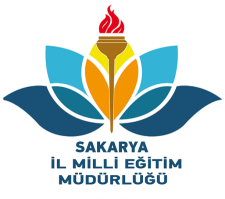 Çalışmanın hedef kitle üzerindeki memnuniyet düzeyinin anket, görüşme gibi yöntemlerle ölçülüp değerlendirilmesi
22
Proje Raporlarından Örnek İfadeler
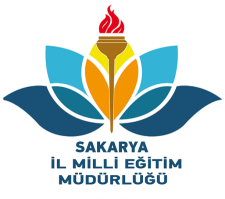 Velilerimizin okula ilgisi daha çok artmış, okul etkinliklerine daha çok katılmaya başlamışlardır. 
Okul personeli, öğrenci ve veliler arasındaki birlik, beraberlik ve sevgi bağları güçlenmiştir.
23
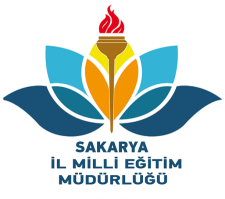 Proje Yönetimi demek, “tanımlanan işi
Optimum sürede,
Optimum maliyetle,
Hedeflenen kalitede 
yapmak” demektir.
24
Aşağıdaki Çalışmaların emek, zaman ve para cinsinden verimlilik düzeyi nedir?
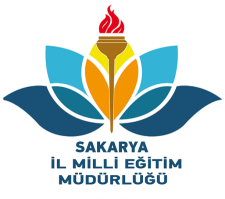 BİLİNÇLİ ÇOCUK GÜVENLİ GELECEK PROJESİ(Çocuklara Bireysel Güvenlik Eğitimi Programı’nın çocukların “can güvenliği” bilgileri üzerindeki etkisini) 
MONTESSORİ YÖNTEMİYLE DEĞERLER EĞİTİMİ(Çalışmanın amacı öğrencilerimizin dengeli, sağlıklı, gelişmiş bir kişiliğe ve karaktere sahip, temel ve insani değerleri kazanmış iyi insan, iyi vatandaş olarak yetişmelerine katkıda  bulunmak)
BİLGİ MİKROFONU (Bilgi mikrofonunda görev alan öğrencilerimiz, okul radyosundan sorumlu öğretmen tarafından verilen konular hakkında öğle arasında ve teneffüslerde yayınlanacak canlı programlar hazırlamak)
EĞİTİM KURUMLARINDAKİ ELEKTRİK ENERJİSİ İHTİYACININ GÜNEŞ IŞINIMINDAN ELEKTRİK ÜRETEN FOTOVOLTAİK SİSTEMLERLE DESTEKLENMESİ (Enerji tüketimini, güneş enerjisi sisteminden karşılamak)
25
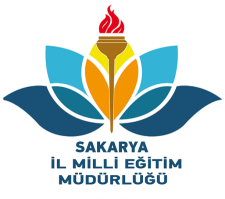 Çalışmanın uygulanma süresi:
 Dönem (eğitim ve öğretim dönemi) temel alınacak
26
Proje Raporlarından Örnekler İfadeler
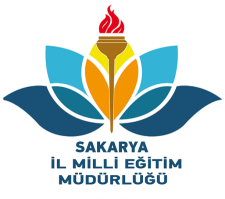 2005-2006 Eğitim-Öğretim yılında İlk kez bir okul bünyesinde “Etnoğrafik Müze’’yi açmıştık. 2014-2015 Eğitim-Öğretim yılında 2.kez XXX bünyesinde  etnoğrafik ve tarihi bir müze açtık. Şuan müzemiz derslerde kullanılıyor
27
6. SONUÇLAR
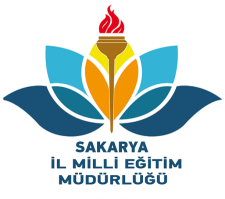 6.2. Sürdürülebilirlik ve Yaygınlaştırılabilirlik
Çalışmanın diğer okul kurumlar için model olabilirliği ve yerel ya da ulusal geneline yaygınlaştırılabilirliğinden bahsedilecektir.
Sürdürülebilirlik daimi olma yeteneği olarak adlandırılabilir.

Çalışmanın uygulandığı yer açısından aynı mekanda devam edebilmesi
Çalışmanın ileriki dönemlerde de devam edebilir veya gelişebilir nitelikte olması
Hedefler ulaşıldıktan sonra da çalışma kapsamındaki uygulamalara devam edilebilirlik
SGB/
28
Aşağıdaki Projeler sürdürülebilirliği olan projeler midir?
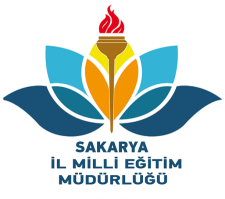 BEN YAZARIM (Öğrencilerin yazma becerilerini geliştirmek)
OYUN MU? MATEMATİK Mİ? (Oyunla desteklenmiş matematik öğretimi)
YEŞİL BAHÇE  (Okulumuzun bahçesini daha mutlu yaşanabilen bir alan haline dönüştürmek)
OKULLARDA İSTENMEYEN DAVRANIŞLARIN ÖNLENMESİ VE OKULDAŞLIK PROJESİ (Okullardaki istenmeyen öğrenci davranışlarını bir önceki yıla göre azaltmak)
VİZYONER YÖNETİM, GÜÇLÜ KURUM (Yönetici ve öğretmenlerimize sorumluluk bilinci kazandırmak,  çalışma performanslarını takip ederek, arzulanan seviyeye yükselmesini sağlamak)
ENDÜSTRİYEL LABORATUVARLARDA BECERİ ODAKLI EĞİTİM (laboratuvarlarının donanımlarının yeni teknolojilerle güncellenmesi )
29
Proje Raporlarından Örnekler İfadeler
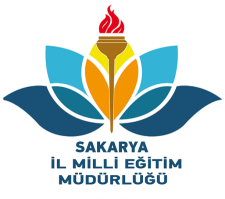 Taşımalı eğitimde nitelik ve birliktelik çalışması bir yıl ile sınırlı kalmayıp, taşımalı eğitim sistemi devam ettiği sürece geliştirilerek sürdürülebilir bir çalımadır.
 Çalışmamız, ülkemizin ve sektörün ihtiyaçları düşünüldüğünde, devamlılığı gerekli bir uygulamadır.
Proje başlamış ve sonuçlandırılmış bir proje olmakla birlikte İlçemizde daha gidilmeyen ama gidilebilecek 8 köy okulumuz daha vardır. Bu köy okullarına da malzemelerimizi paylaşmaya devam edilmektedir. Proje kapsamında tanışılan öğrencilerle ve öğretmenlerle iletişim devam etmektedir. Malzeme sayımızın artırılması çalışmaları sponsorlar aracılığıyla devam etmektedir.
30
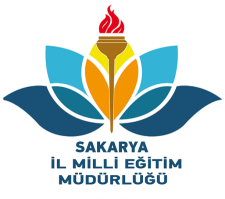 Çalışmanın diğer okul kurumlar için model olabilirliği,


 Okul, İlçe, İl, Yerel ya da ulusal geneline yaygınlaştırılabilirliği,
31
Örnek Projeler
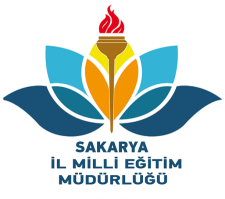 TARİHİ ESERLERİ TANI, KORU,YAŞAT PROJESİ (Öğrencilerimizin ve velilerin tarihi ve kültürel mirasımızın korunması konusunda bilgi ve bilinç düzeylerini arttırmak)
BEN DE GÖRDÜM’ PROJESİ (Normal sınıflarda öğrenim gören öğrenciler ile özel eğitim sınıfında öğrenim gören öğrencilerin akademik ve sosyal etkileşimlerini artırmaktır)
OKUL KAPI SABİTLEME İŞ GÜVENLİĞİ KİLİT SİSTEMİ (Öğrencilerimizin kapılar nedeniyle yaralanmalarını engellemek)

YEŞİL BAHÇE  (Okulumuzun bahçesini daha mutlu yaşanabilen bir alan haline dönüştürmek)
32
Örnek Projeler
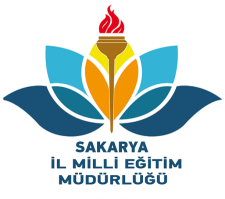 Engelleri Aşmak İçin İAFL Söylüyor (Okulda bedensel engellilere ve onların ihtiyaçlarına dikkat çekmek)
“ELİM ELİNDE” PROJE ÇALIŞMASI (Engelli bireyler, toplumda hep “elinden tutulması” gereken bireyler olarak görülmekte/gösterilmektedir)
BİR OKULUN DÖNÜŞÜMÜ (Dezavantajlı gruplarla ilgili fiziki mekânda gerekli düzenlemelerin yapılması)
YÜZYILLARIN BİRİKİMİ EL EMEĞİ GÖZ NURU UNUTULMAYA YÜZ TUTMUŞ MESLEKLER (Unutulmaya yüz tutmuş meslekleri canlandırmak)
33
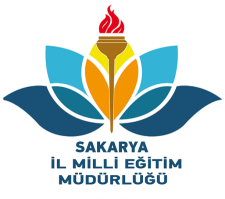 İlgi ve katılımlarınız için teşekkür ederiz.
34